Flowing Ppoint scripted debates and questions
Jim Hanson
Instructor timeline
FLOWING 12 MINUTES
PREP TIME FOR STUDENTS 5 MINUTES
SHORT FOLLOW THE FLOW DEBATE 15 MINUTES
TALK/FEEDBACK 10 MINUTES.
QUESTIONS/ANSWERS 15 MINUTES.
You flow . . .
ALL the arguments in the debate!
YES—IRRITATING AT FIRST BUT . . . 
YOU GET USED TO IT AND YOU BENEFIT.
the idea behind flowsheets
You make a column to flow
For each speaker’s arguments
From left to right.
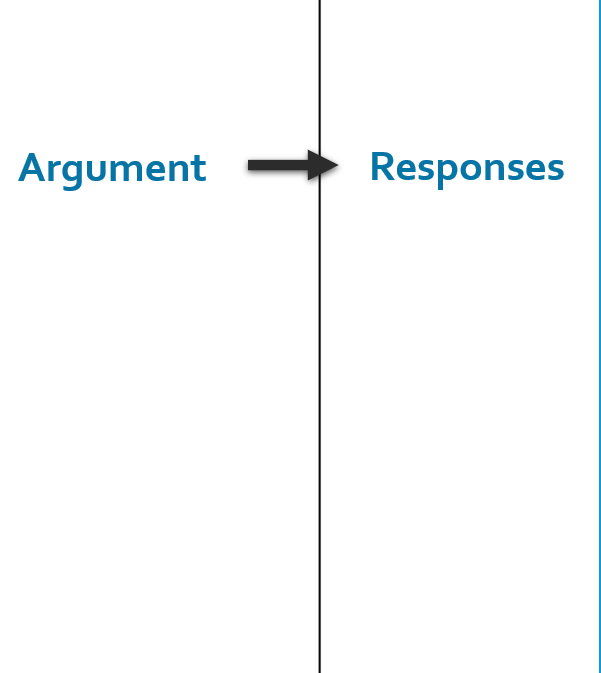 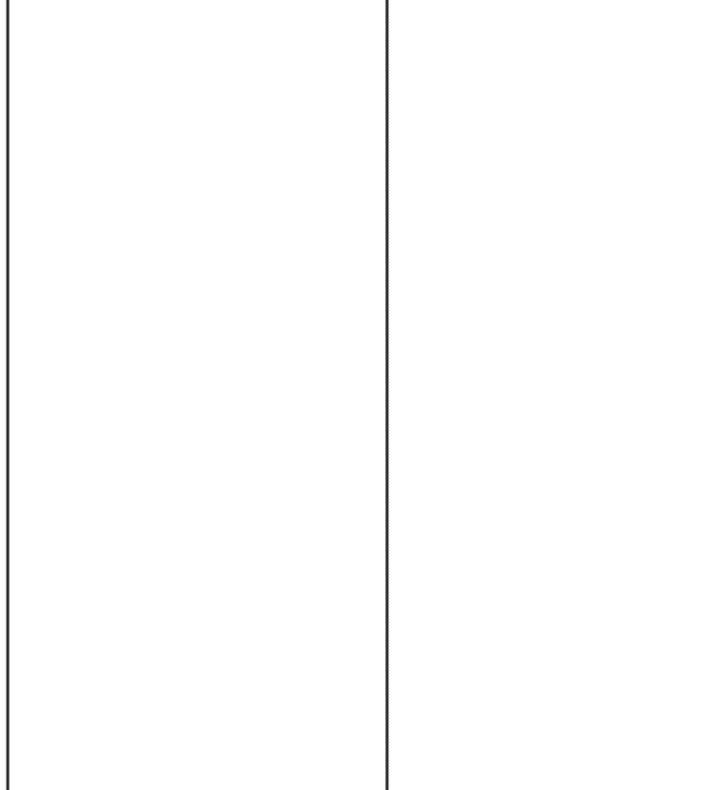 Etc.
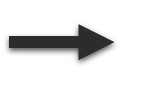 Rebuild
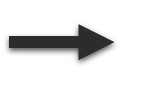 DEBATERS MAKE TWO FLOWSHEETS
One for Arguments and Responses about the Pro Case
One for Arguments and Responses about the Con Case
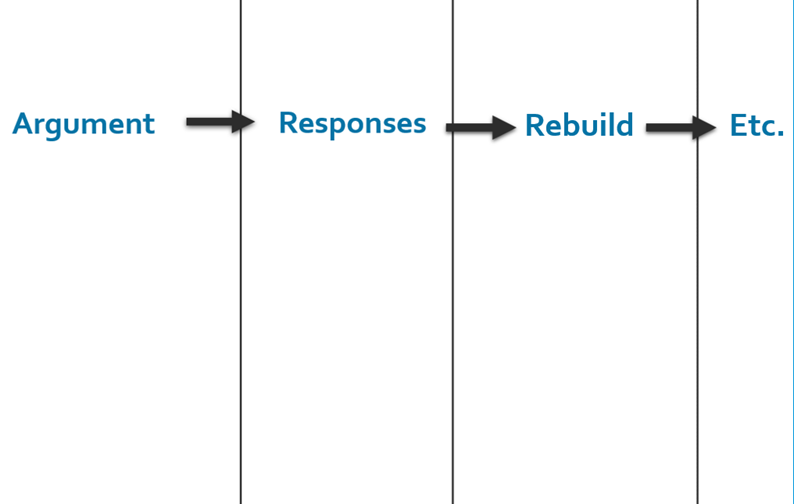 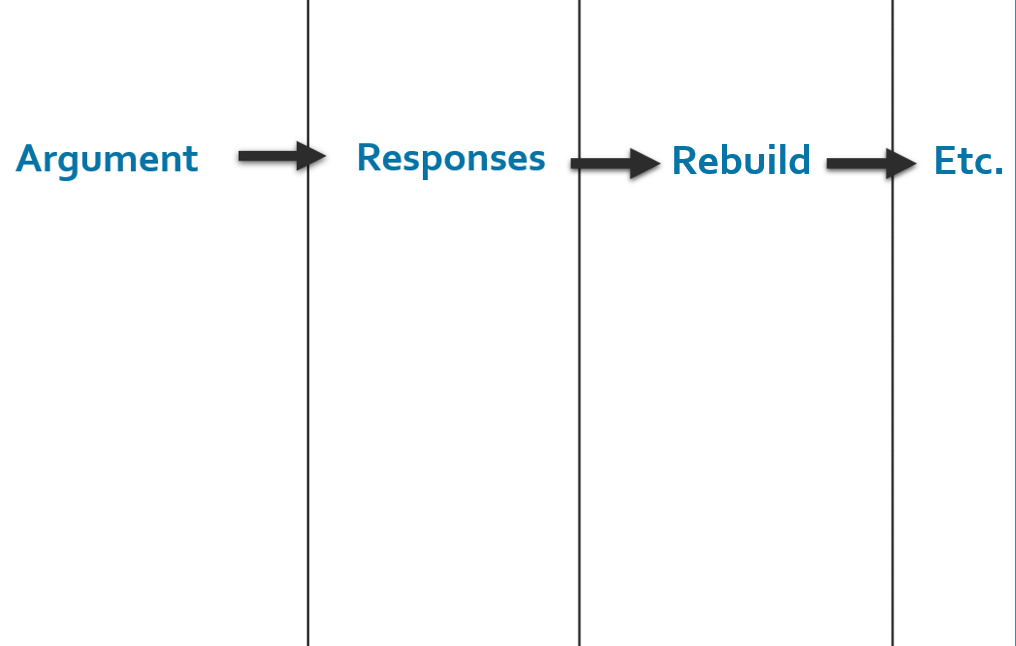 Con
Pro
Pro Flowsheet
Con Flowsheet
Now Prepare your own Flowsheets 
Then, Show your Two flowsheets to me.
Pro Case Flowsheet
Con Case Flowsheet
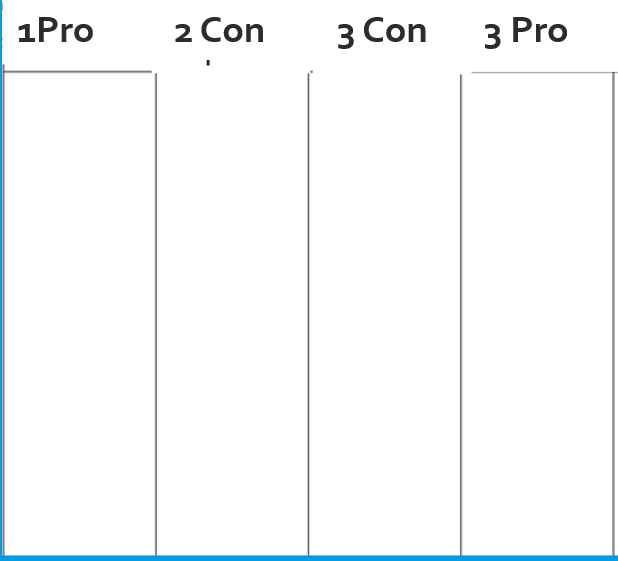 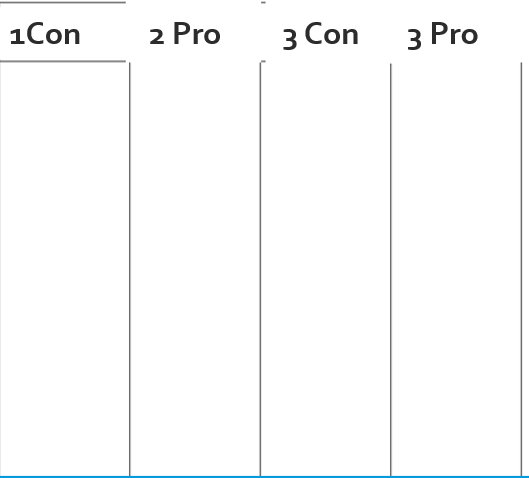 And now . . .
Hang on to your two flowsheets
I’m going to show you how the flowsheets get used in a debate.
Flowing in action again!
We need to create two teams
TEAMS!
Be supportive of each other
“I want to work with you”
“I’m glad I’m partners with you”
“Yes! We are going to win!”
Now—let’s assign speaker positions
Pro 1 Speaker Present one argument for the topic
Pro 2 Speaker Respond to Con argument
Pro 3 Speaker Explain Why Your Partners won the arguments

Con 1 Speaker Present one argument against the topic (topic is bad)
Con 2 Speaker Respond to Pro argument
Con 3 Speaker Explain Why your Partners won the arguments
What’s our topic?Someone say it!
Prepare! Do this in 5 minutes (CON TEAM CAN GO TO Room __):
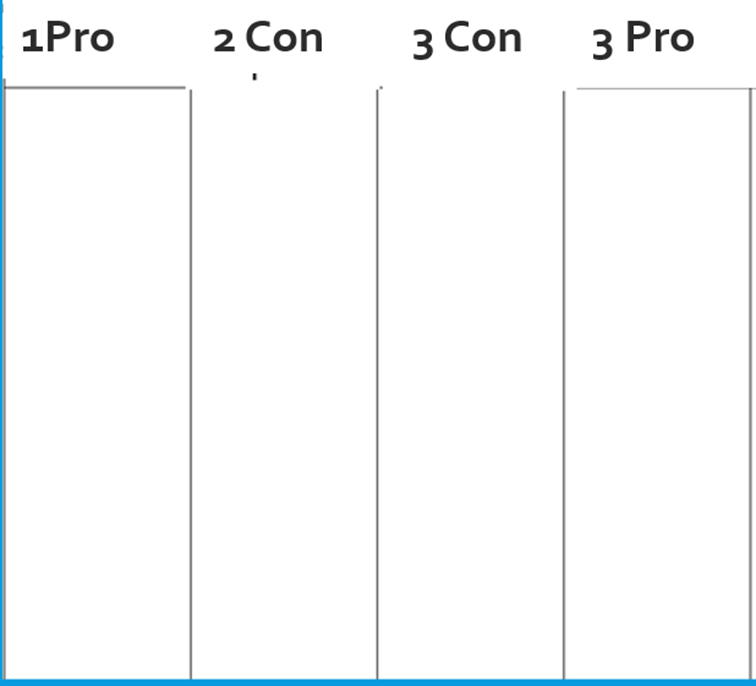 Pro 1 FLOW one argument for the topic in the 1Pro Column
Pro 2 WRITE DOWN Responses to possible Con arguments (separate sheet of paper from the flowsheet)
Pro 3 Help your Partners if asked

Con 1 FLOW one argument saying the topic is bad in the 1Con Column
Con 2 WRITE DOWN Responses to possible Pro arguments (separate sheet of paper from the flowsheet)
Con 3 Help your Partners if asked.
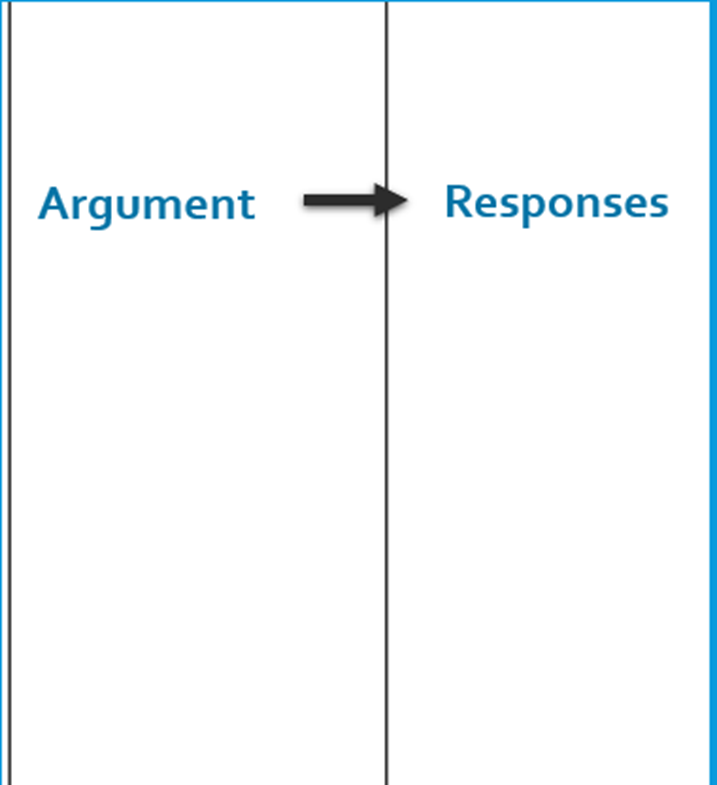 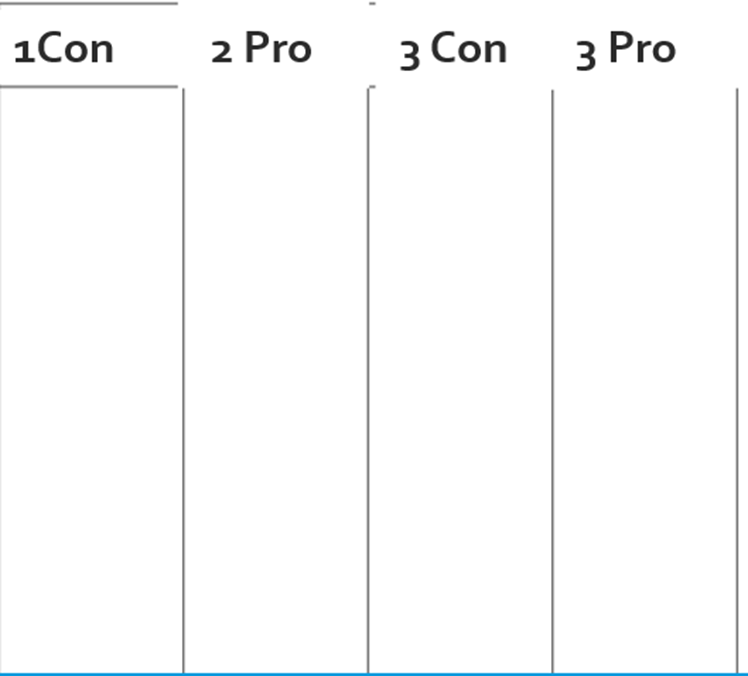 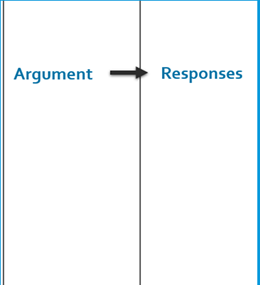 Flowing reminder
Flow the assertion and reason/evidence
Abbreviate (skip vowels or just first letters)
Shorthand (Z for zoos,    for increases)
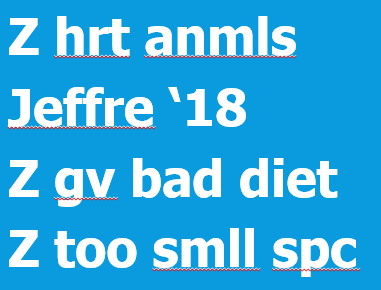 RESPONSE FLOWING REMINDER
If you are the next speaker and you are responding . . . 
Flow just the assertion (spend 10% of your time doing that)
Then spend 90% of your time writing your responses.
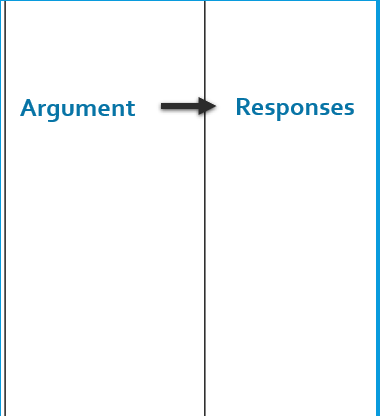 90%
10%
Let start debating!
Each Speech is 1 minute
This is a challenge
But we’re here to support each other to do this!
Do we Support Each Other?
1 Pro Speaker
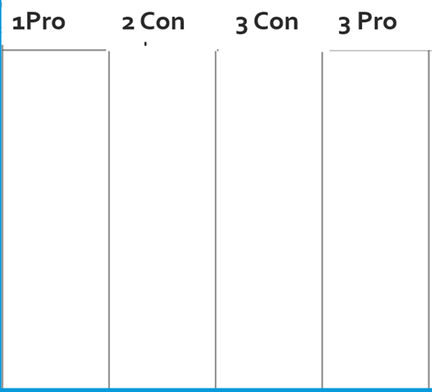 Everyone—FLOW on Pro Case Sheet
Con 2 Speaker 90% Rule—Flow Responses!

Everyone clap for the Pro 1 Speaker 
Pro 1 Speaker Present
--Say “My name is ______”
--State the topic
--State your one argument
--Say “You should vote for the pro side.”
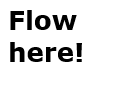 1st con goes now
Everyone—FLOW on Con Case Sheet!
Pro 2 Speaker 90% Rule—Flow Responses!

Everyone clap for the Con 1 Speaker
Con 1 Speaker Present
--Start by saying “My name is ______”
--State your one argument
--Finish by saying “You should vote for the con side.”
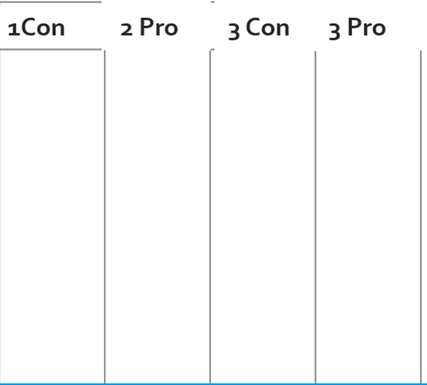 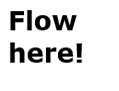 2nd con goes now
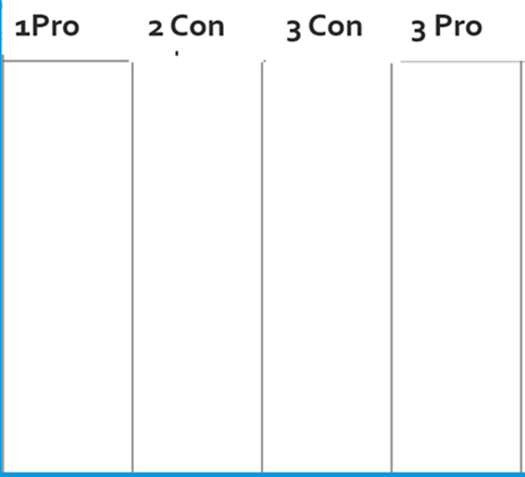 Everyone—FLOW on the PRO Case Sheet
Pro 3 Speaker 90% Rule—Flow Responses/Reasons your Pro Argument still wins

Everyone clap for the Con 2 Speaker
Con 2 Speaker Present
--Start by saying “My name is ______”
--Say “I disagree with the Pro’s argument ____ because ______”
--Finish by saying “You should vote for the con side.”
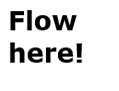 2nd pro goes now
Everyone—FLOW on the CON Case Sheet!
Con 3 Speaker 90% Rule—Flow Responses/Reasons your Con Arguments still win!


Everyone clap for the Pro 2 Speaker
Pro 2 Speaker Present
--Start by saying “My name is ______”
--Say “I disagree with the First Con’s argument ___ because ____”
--Say “You should vote for the pro side.”
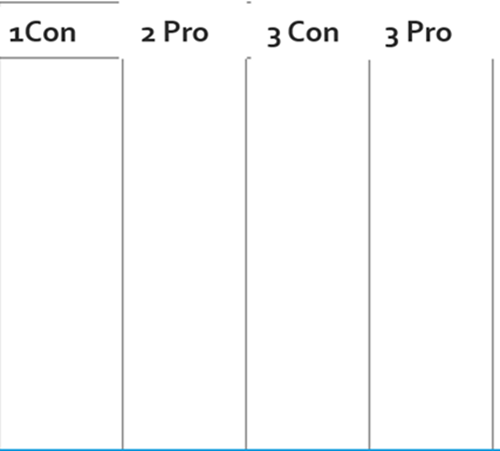 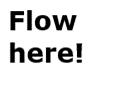 3RD CON goes now
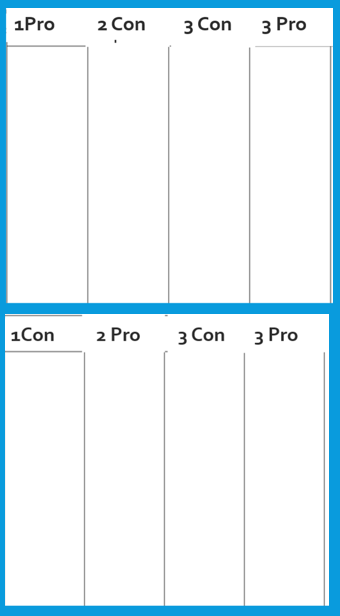 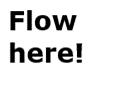 Everyone else—FLOW
Pro 3 Speaker 90% Rule—Flow Responses/Reasons your Pro Arguments still win!

Everyone clap for the Con 3 Speaker
Con 3 Speaker Present
--Start by Saying “My name is _______”
--Say: “My partners won our argument       because  _______” 
--Say “My partners defeated the pro’s argument       because  __” 
--Finish by saying “You should vote for the con side.”
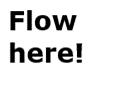 3RD pro goes now
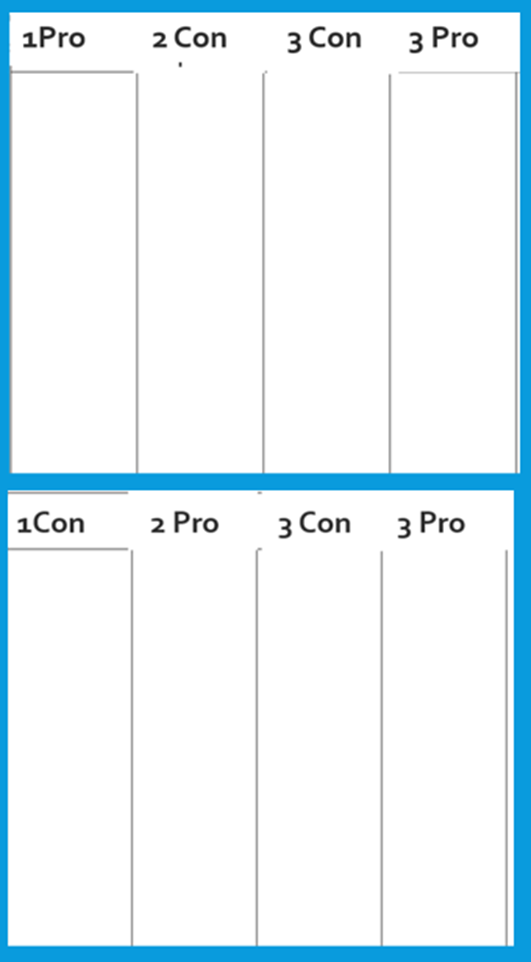 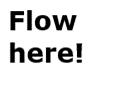 Everyone—FLOW

Everyone clap for the Pro 3 Speaker
Pro 3 Speaker Present
--Start by saying “My name is ______”
--Say “My partners won our first    argument because ____” 
--Say “My partners defeated the con’s    first argument because ____” 
--Finish by saying “You should vote for    the pro side.”
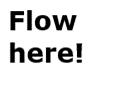 How did that go?
What was the hardest thing?
What was the most fun?
Now . . .
Question and answer!
Ask and answer questions
Three Q and A times in a debate
The 1’s ask and answer each other’s questions
The 2’s ask and answer each other’s questions
The 3’s do the same thing.
YOU DO IT!
One person presents an argument (not a contention)
One of the other two people asks a question
The presenter answers the question
Then go to the next person—for an argument, question, answer.
TIPS FOR ASKING
Ask about weaknesses/missing things in their argument
Avoid asking questions that let your opponent give long, good answers
Best way to ask “Where in your speech did you prove __________?”
TIPS FOR answering
Answer as soon as possible
Use arguments in your speech to answer questions
Answer briefly—then talk about good arguments for your side.
Do it again!
Use the Tips
In your teams . . . 
Present an argument
Ask a question
Answer
Go to the next person.
FOR NEXT WEEK . . .
YOU WILL HAVE A NEW TOPIC!
You need to do the “Prepare before Class”:
Pens
Flowsheets (just the lines for the columns)
Printed Scripts (you don’t have to fill them out but you can)
Let’s look at each step of preparing on the Climb Elementary Prep Web Page.

Note: Students can do their scripts for these first debates during class—not at home.